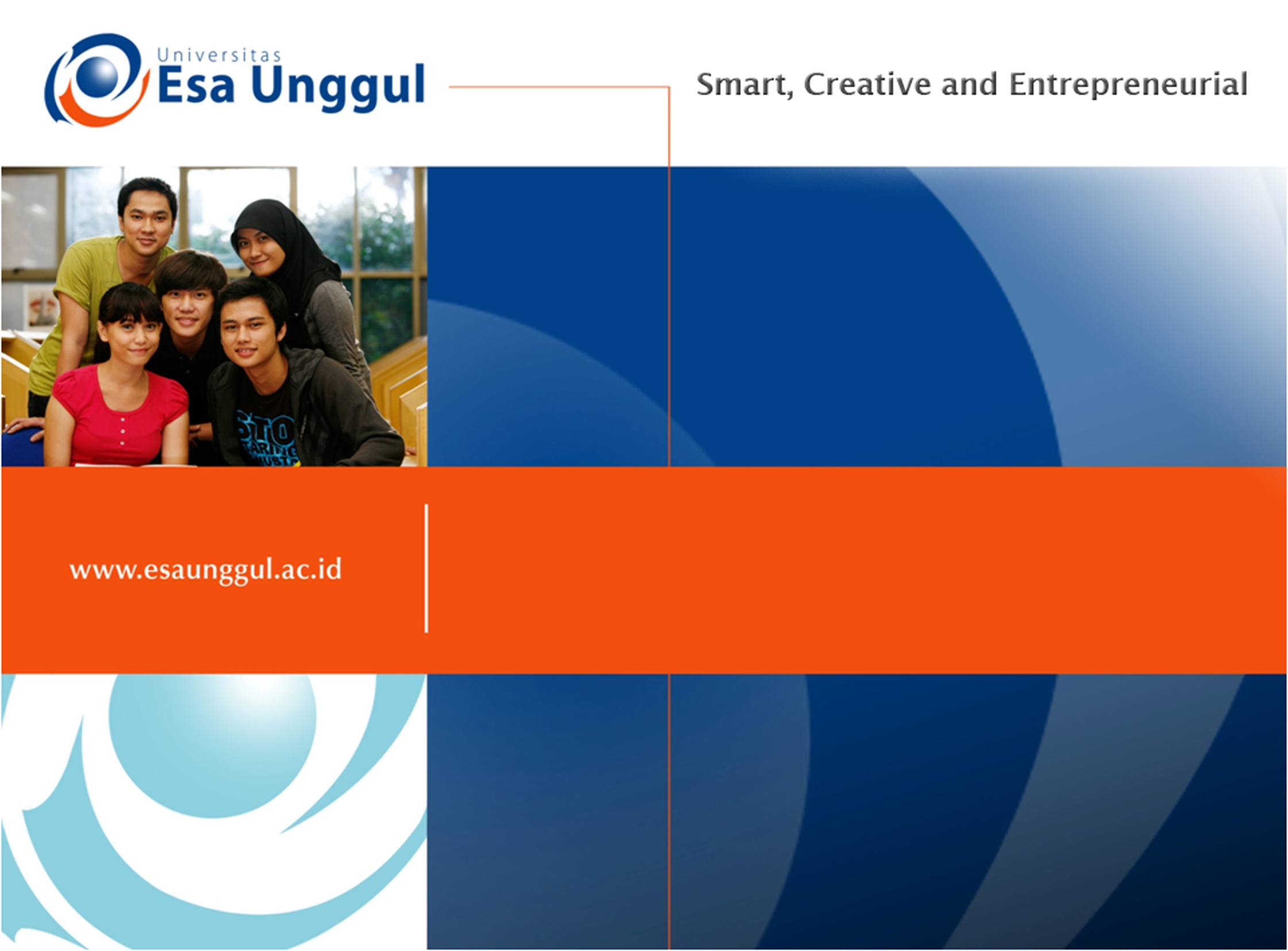 HAKEKAT PENELITIAN DAN ILMU KEPERAWATAN
PERTEMUAN 1
Dr. Widaningsih, S.Kp., M.Kep
Program Studi Ilmu Keperawatan
Fakultas Ilmu-ilmu Kesehatan
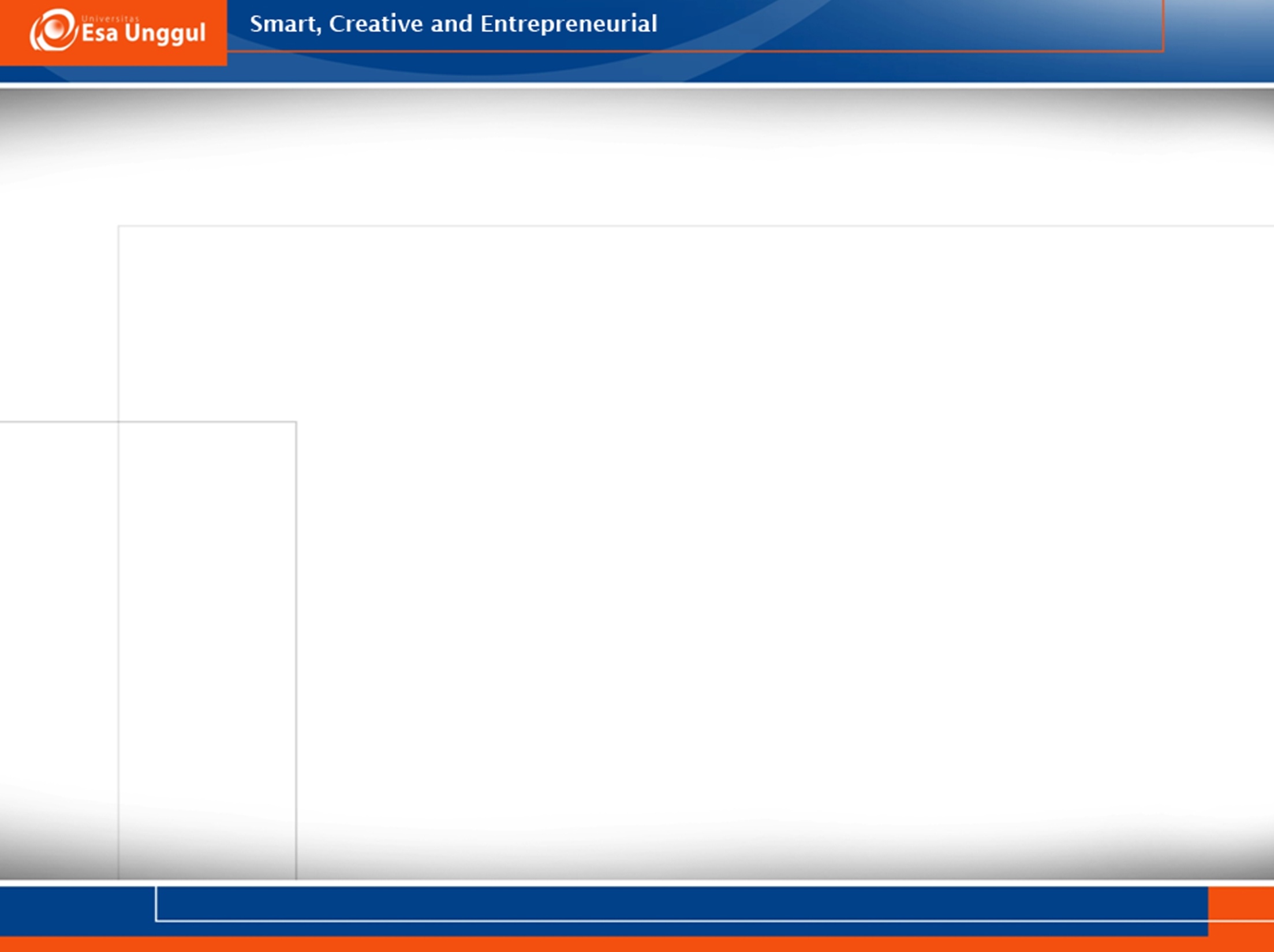 VISI DAN MISI UNIVERSITAS ESA UNGGUL
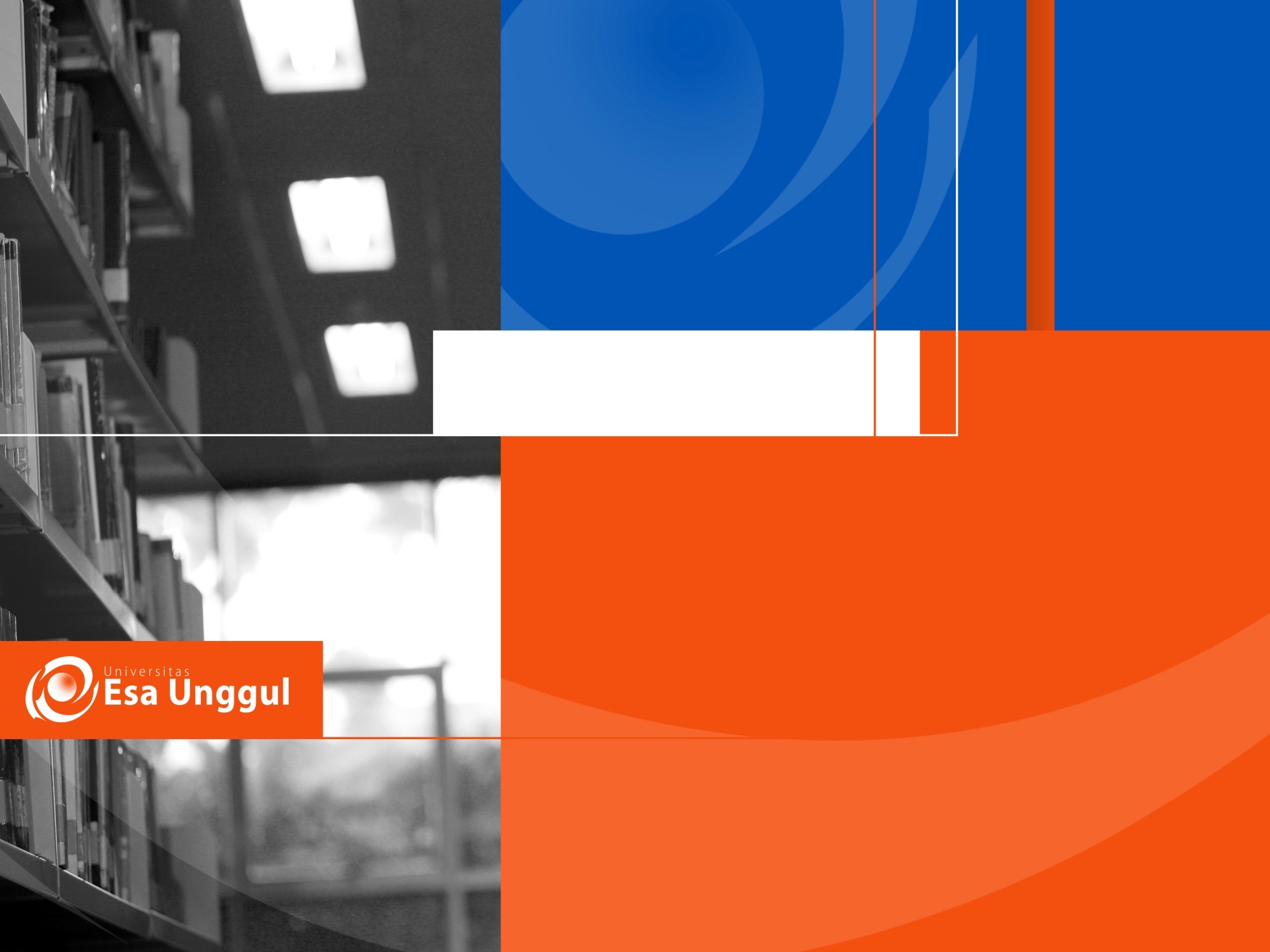 Materi Sebelum UTS
01. HAKEKAT PENELITIAN DAN ILMU KEPERAWATAN
02. LANGKAH-LANGKAH PENELITIAN
03. ETIKA PENELITIAN
04. PENELITIAN KUALITATIF DAN KUANTITATIF
05. IDENTIFIKASI MASALAH PENELITIAN
06. VARIABEL PENELITIAN
07. HIPOTESIS PENELITIAN
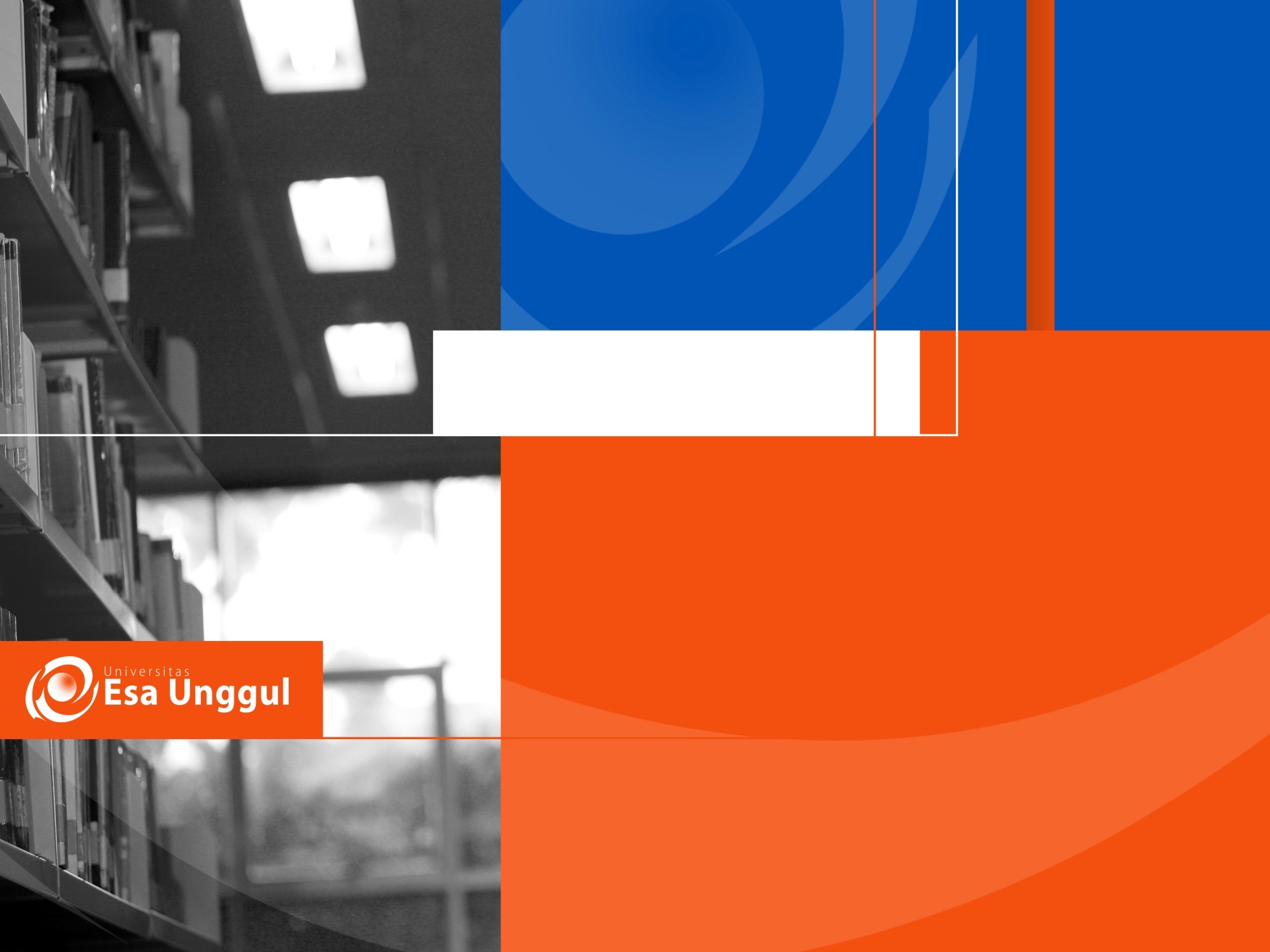 Materi Setelah UTS
08. DESAIN PENELITIAN
09. SAMPLE SIZE
10. PENYUSUNAN INSTRUMEN PENELITIAN
11. PROPOSAL PENELITIAN
12. PENGOLAHAN DAN ANALISIS DATA
13. LAPORAN HASIL PENELITIAN
14. RANCANGAN POSTER ILMIAH
KEMAMPUAN AKHIR YANG DIHARAPKAN
Mahasiswa mampu menjelaskan Pengantar : Dasar Penelitian, serta Penelitian dalam Keperawatan
Dasar Penelitian
Manusia memiliki rasa ingin tahu yang tinggi tentang segala sesuatu yang terjadi disekelilingnya
Adanya fenomena mendorong sifat dasar manusia untuk mengetahuinya. 
Keingintahuan terhadap fenomena mendorong manusia untuk mengkaji dan menelitinya. 
Hal ini akan mendorong kemajuan ilmu pengetuhuan.
Dasar Penelitian
Penyelidikan adalah hal yang lazim dilakukan manusia baik disadari maupun tanpa disadari. 
Pada diri manusia ada suatu kebutuhan, untuk memenuhi kebutuhan tersebut hanya bisa dicapai apabila ada pengetahuan tentang kebutuhan tersebut
sebelum ada pengetahuan tentang kebutuhan itu, maka perlu diadakan penyelidikan untuk mengetahui kebutuhan tersebut.
Mengapa melakukan penelitian ?
Refleksi dari proaktif manusia untuk meningkatkan pengetahuannnya tentang sesuatu.

Dorongan dari keinginan reaktif manusia untuk menjawab pertanyaan atau memecahkan masalah dalam kehidupan
Cara Mendapatkan Pengetahuan
ILMIAH
NON ILMIAH
Panca Indera
Perasaan
Pikiran/rasio manusia
Intuisi
Trial and error
Wahyu
Penelitian (metode ilmiah) :
Rasional
Melalui tahapan dalam metode ilmiah
Empirik
Penelitian dan Ilmu
Penelitian merupakan kegiatan yang bertujuan untuk mengembangkan pengetahuan

Ilmu adalah bagian dari pengetahuan yang memiliki kriteria tertentu

Penelitian merupakan operasionalisasi dari metode yang digunakan untuk memperoleh pengetahuan ilmiah atau yang disebut metode ilmiah

Metode ilmiah adalah cara atau prosedur untuk memperoleh pengetahuan yang disebut ilmu.
Karakteristik Ilmu
Rasional : pengetahuan disusun dengan menggunakan pikiran dan masuk akal (ada penalaran).Logika menjadi tumpuan.
Teruji : Pengetahuan disusun berdasarkan fakta empiris.
Ilmu sebagai pengetahuan yang tersusun berdasarkan segala sesuatu yang berada dalam jangkauan pengalaman manusia.
Rasionalisme Dan Empirisme
Rasionalisme adalah pendekatan memperoleh pengetahuan dengan menggunakan penalaran.
Rasionalisme memberikan konsistensi pengetahuan
Empirisme adalah pendekatan memisahkan pengetahuan berdasarkan fakat/fenomena dengan yang tidak berdasarkan fakta
Rasionalime harus didukung oleh empirisme.
Kriteria Utama Pengetahuan Ilmiah
Ada konsistensi dengan pengetahuan berikutnya.
Ada kesesuaian antara pengetahuan yang dikembangkan dengan fakta di lapangan.
Filsafat Ilmu dalam Keperawatan
Merupakan landasan dalam mengembangkan ilmu pengetahuan sehingga tidak menyimpang dari kaidah discipline ilmu pengetahuan tertentu.

Filsafat ilmu : telaah kefilsafatan yang ingin menjawab pertanyaan mengenai hakekat ilmu berdasarkan aspek : 
1. Ontologi (apa yang ingin diketahui)
2. Epistemologi (bagaimana memperoleh pengetahuan) 
3. Aksiologi (untuk apa pengetahuan itu)
Ontologi dalam Ilmu Keperawatan
Ontologi menunjukan objek yang menjadi pusat telaah ilmu keperawatan. 
Bidang garapan/fenomena yang menjadi objek studi keperawatan  : 
Penyimpangan dan tidak terpenuhinya kebutuhan dasar manusia (biopsikososial dan spiritual). 
Respon yang ditimbulkan ketika tidak dapat berfungsi secara sempurna 
Bantuan dengan pendekatan biopsikosoaisl spiritual yang holistik untuk memenuhi kebutuhan manusia.
Epistemologi dalam Ilmu Keperawatan
Sudut pandang tentang bgm metode atau prosedur yang digunakan untuk mendapatkan pengetahuan

Menjadi dasar pijakan dalam memberikan legitimasi suatu ilmu pengetahuan (untuk diakui sebagai discipline ilmu) 

Epistemologi berperan penting memberikan kerangka acuan dalam mengembangkan ilmu pengetahuan.
Epistemologi
Aplikasi dalam ilmu keperawatan tergambar dari pengembangan struktur ilmu keperawatan (falsafah, paradigma, model konseptual, teori keperawatan dan teori middle range keperawatan

Saat ini pengembangan ilmu keperawatan dilaksanakan dengan metode ilmiah melalui berbagai penelitian keperawatan.
Aksiologi dalam Ilmu Keperawatan
Merupakan sudut pandang ttg tujuan dan nilai suatu pengetahuan. 
Dijadikan strategi untuk mengantisipasi perkembangan kehidupan manusia yang negatif sehingga ilmu pengetahuan dan teknologi tetap berjalan pada jalur kemanusiaan. 
Aksiologi dalam ilmu keperawatan memberikan batasan pengembangan ilmu keperawatan sehingga tetap berjalan dalam kodrat manusia  dan meningkatkan kemaslahatan umat manusia.
Tujuan Aksiologi dalam Keperawatan
Memberikan arah proses keilmuan dan perkembangan teori keperawatan
memberikan arah dlm praktik keperawatan
pelayanan diberikan dengan nilai yg luhur
Penelitian keperawatan dilakukan secara etis, tidak mengubah kodrat dan tidak merendahkan martabat manusia.
meningkatkan derajat kesehatan manusia
Struktur Disiplin Ilmu Keperawatan
Level Teori dan Pakar Keperawatan
PENELITIAN
Suatu penyelidikan yang sistematis untuk meningkatkan sejumlah pengetahuan

Suatu usaha yang sistematis dan terorganisasi untuk menyelidiki masalah tertentu yang memerlukan jawaban
Tujuan Penelitian
Mengembangkan pengetahuan (tujuan jangka panjang)
Memecahkan masalah (tujuan jangka pendek)
Teori dan Konsep
Keperawatan
Praktek keperawatan
Penelitian keperawatan
Hubungan Penelitian, Praktik dan Teori Keperawatan
teori dan konsep keperawatan
fenomena praktik keperawatan di lapangan
evidance based nursing practice
penerapan hasil penelitian dalam praktek keperawatan
penelitian keperawaan
kualitas pelayanan keperawatan
kepuasan pasien
Hubungan Penelitian, Praktik dan Teori Keperawatan
Lingkup Penelitian Keperawatan
Keperawatan Medikal Bedah 
Keperawatan Anak 
Keperawatan Maternitas
Keperawatan Jiwa
Keperawatan Komunitas
Manajemen dan kepemimpinan dalam keperawatan
Keperawatan dasar
Keperawatan Medikal Bedah
Modalitas keperawatan medikal bedah 
Faktor-faktor yang berhubungan dengan rasa nyaman/nyeri pasien  pada berbagai gangguan sistem tubuh. 
Faktor yang berhubungan dengan kecemasan pasien terhadap penyakit atau saat menghadapi pembedahan (preoperasi) 
Faktor yang berhubungan dengan konsep diri dan dampaknya bagi kualitas hidup pasien.
Faktor yang mempengaruhi kualitas hidup pasien yang mengalami penyakit tertentu seperi kepatuhan diet, kepatuhan berobat, dukungan sosial keluarga, tingkat depresi dan pengetahuan pasien tentang pernyakit tersebut.
Keperawatan Medikal Bedah
6.   Mengembangkan teori keperawatan dengan cara mengintegrasikan berbagai teori keperawatan sebagai model asuhan keperawatan pada berbagai kasus 
7.    Pengalaman pasien saat pertama kali di didiagnosa mengalami penyakit yang bersifat kronik, mengancam jiwa atau penyakit terminal seperti  HIV/AIDS, Serosis hepatis, Gagal Ginjal Terminal atau kanker.
Keperawatan anak
Modalitas keperawatan anak 
Faktor-faktor yang mempengaruhi stress akibat hospitalisasi pada anak. 
Faktor-faktor yang berhubungan dengan pemenuhan kebutuhan nutrisi anak.
Faktor-faktor yang berhubungan dengan tumbuh kembang anak.
Keperawatan Komunitas
Model pemberdayaan keluarga dalam mencegah suatu penyakit (TB paru, gizi buruk, Diabetes Melitus).
Model pemberdayaan keluarga dalam meningkatkan derajat kesehatan kelompok khusus seperti lansia, ibu hamil atau anak dengan handicap. 
Model pendidikan kesehatan yang efektif untuk meningkatkan pengetahuan, sikap dan perilaku sehat keluarga atau komunitas.
Keperawatan Komunitas
Faktor-faktor yang mempengaruhi sikap dan perilaku keluarga atau masyarakat terhadap pencegahan suatu penyakit.
Faktor-faktor yang mempengaruhi peningkatan prevalensi atau insidensi suatu kasus/penyakit di masyarakat. 
Intervensi keperawatan untuk meningkatkan kualitas hidup lansia
Keperawatan jiwa
Modalitas keperawatan jiwa
Terapi aktivitas kelompok yang paling efektif untuk meningkatkan kemampuan sosialisasi pada pasien menarik diri
Terapi kognitif yang paling efektif dalam meningkatkan proses pikir pasien.
Terapi modalitas yang dapat meningkatkan perilaku pasien seperti terapi perilaku, terapi  kerja (occupasi therapy), terapi lingkungan  dan terapi komplementer lainnya.
Metode komunikasi terapeutik pada berbagai gangguan jiwa
Keperawatan jiwa
2. Dukungan keluarga dan komunitas dalam penyembuhan pasien serta berbagai faktor yang mempengaruhinya
ex : Efektifitas self help group dalam menurunkan beban dan meningkatkan keterlibatan keluarga dalam perawatan pasien jiwa di masyarakat

3. Efektifitas program kesehatan jiwa komunitas seperti pendidikan kesehatan jiwa terhadap penurunan kasus penyakit jiwa di masyarakat.
Thank you